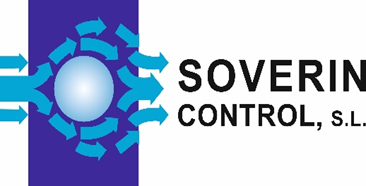 Luz Fija / Intermitente PSJ/LED
1
4
2
1
2
PSJ/DC/12/     PSJ/DC/24/      PSJ/AC/115/       PSJ/AC/230/
-ve (0V)            -ve (0V)                    N                           N
+ve                    +ve                        P                            P (12Vdc)            (24Vdc)          (98-132Vac)       (196-264Vac)
3
G6
SOVERIN CONTROL, S.L. Alameda Urquijo, 80 dpto. 7 - 48013 – BILBAO (Vizcaya)
Tfno: +34 94 454 33 33 Fax: +34 94 454 50 77 E-mail: info@soverincontrol.com Pag web: www.soverincontrol.com